ETBII première version
Plankton networks driving carbon export in the oligotrophic ocean
L Guidi et al. Nature 1–6 (2016) doi:10.1038/nature16942

Marie, Véronique, Valerie et Julie
Problématique et données
Quelles fractions des communautés de plancton sont impliquées dans la séquestration du carbone?

Données
Environnement :
	Carbon export 
		68 sites (~150m) : Net Primary Production NPP
Metagenomics:
gènes 
	Prokaryotes :  16s OTUs 
	Eukaryotes :  18s OTUs (130 000)
	Virus : Contigs (5500 viral populations)
[Speaker Notes: @veronique]
Les méthodes d’exploitation des données
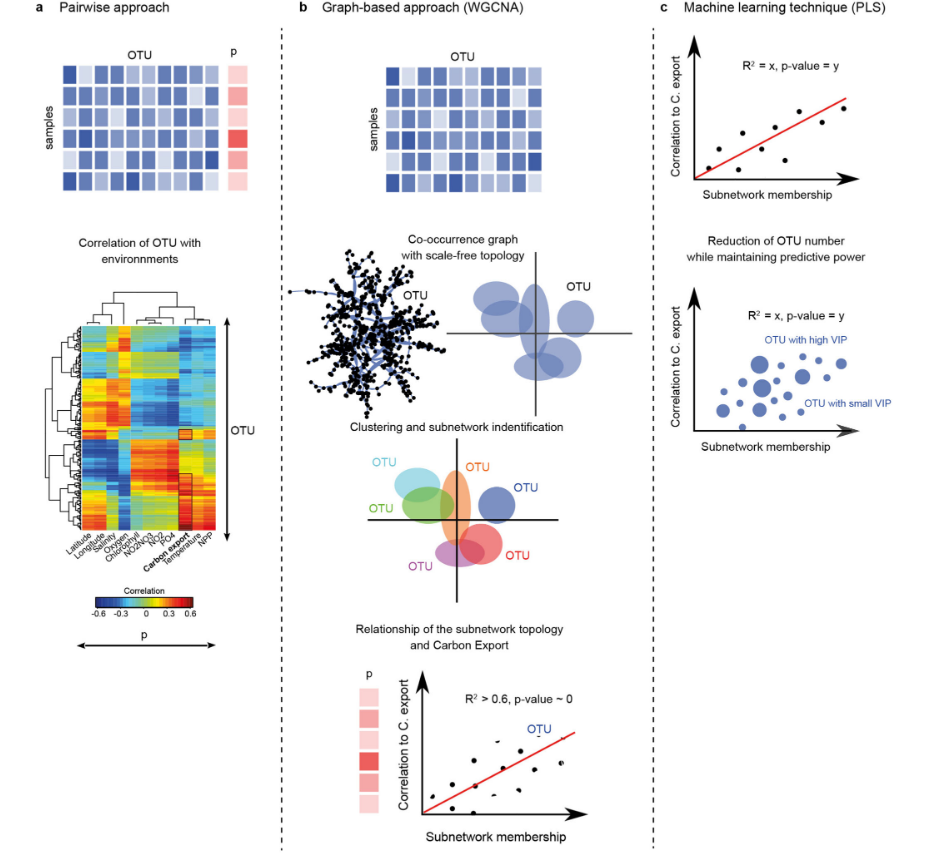 sub-module associated with C export
[Speaker Notes: @valerie
co-expression network 
identifies modules, that are highly connected 
modules are characterized:]
Résultats
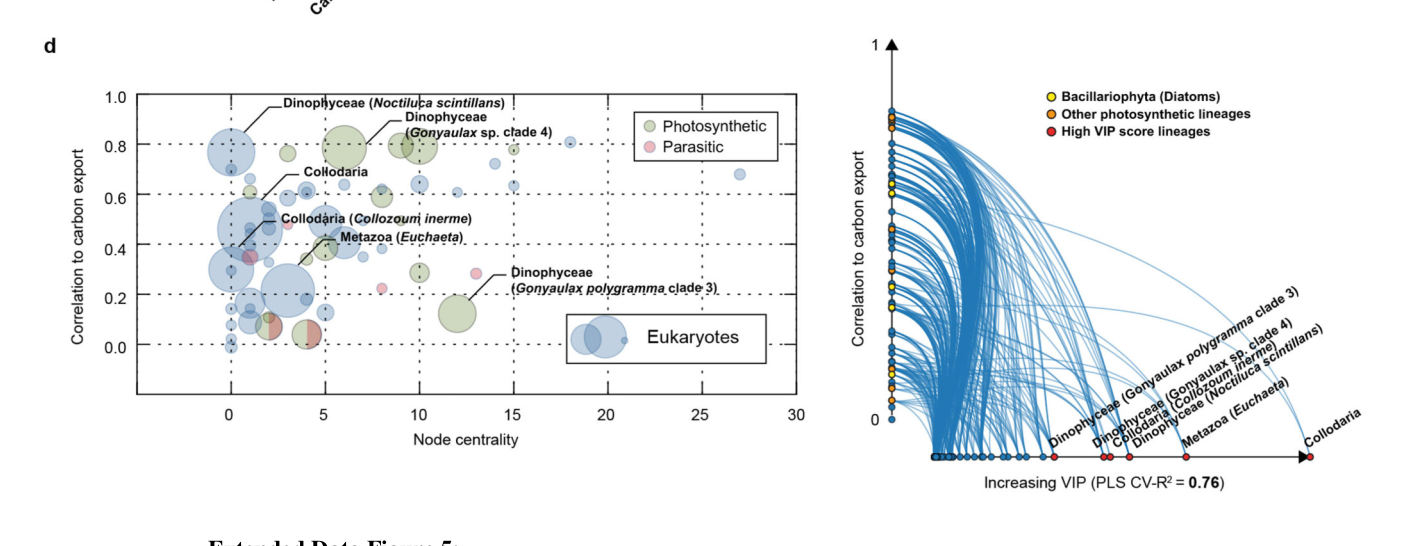 Unique subnetworks significantly associated with carbon export contained 49 lineages in eukaryotes
[Speaker Notes: @marie]
Integrated plankton community network related to carbon export
plankton interactome
DOI: 10.1126/science.1262073
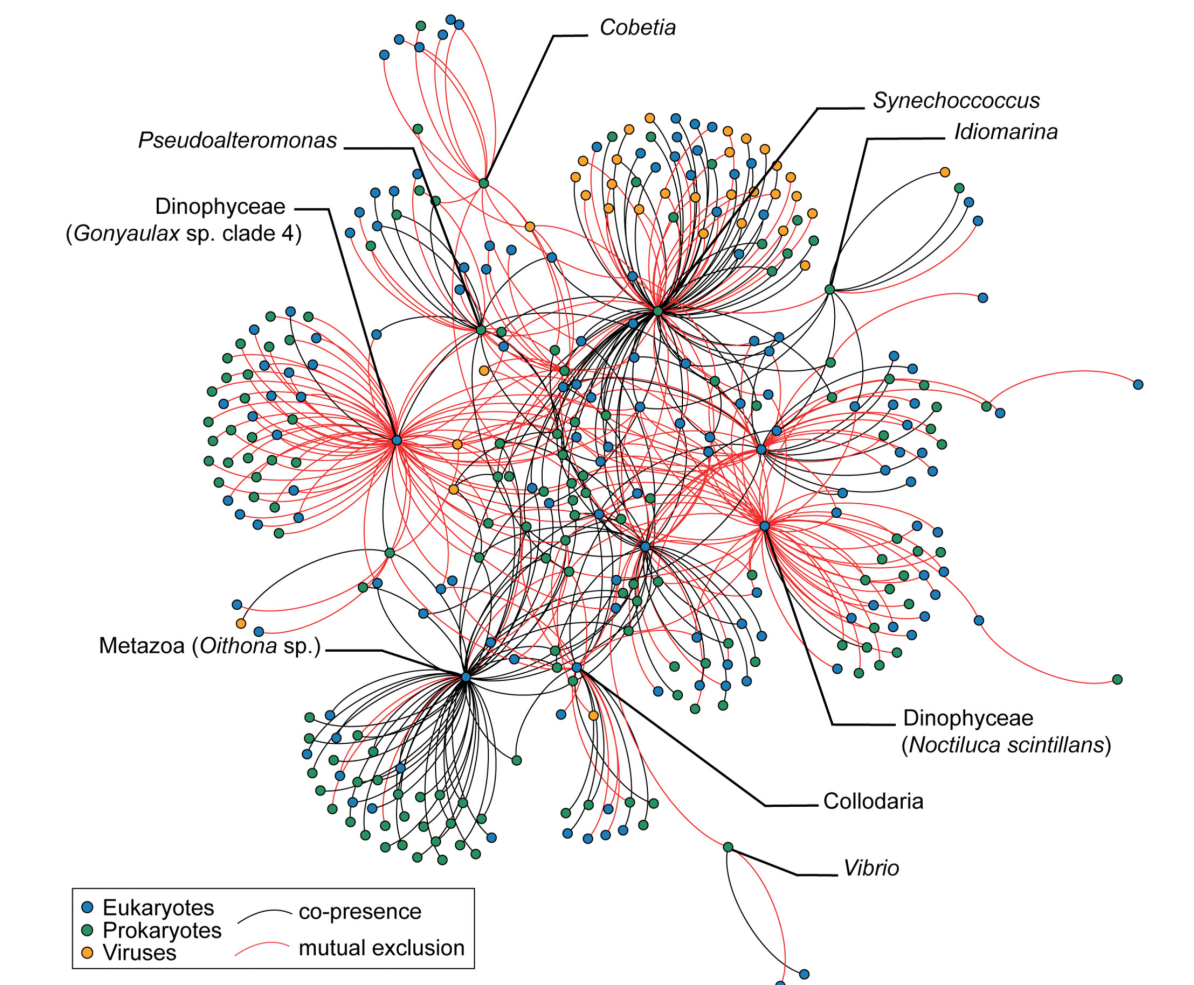 [Speaker Notes: Les principales taxons associés à l'extraction du carbone ont été sélectionnées dans 3 sous-réseaux (bac, euk, virus) (VIP > 1).
Les cooccurrences entre toutes les taxons d'intérêt dans cet étude ont été extraites du réseau plankton interactome]
fonction de gènes bactériens associées au carbone
catalogue annoté de gènes de référence des microorganismes de l'océan 
DOI: 10.1126/science.126135
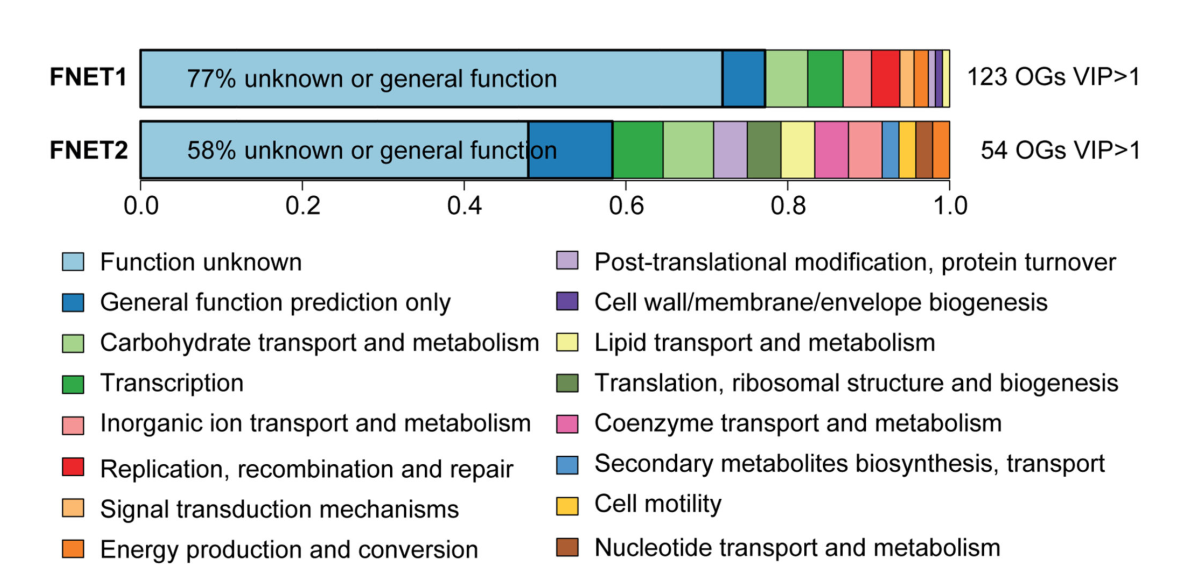 [Speaker Notes: Ils sont construit un réseau global de cooccurrence pour les fonctions (c'est-à-dire les groupes de gènes orthologues ou OGs) de la zone euphotique en utilisant le catalogue annoté des gènes de ref de TARA
ils sont identifié deux sous-réseaux de fonctions qui sont significativement associés à l'exportation de carbone]
Conclusion
Analyse intégrative “à posteriori”

Découverte du rôle de nouveaux prokaryotes et virus dans la séquestration du carbon

Recycler les données publiées
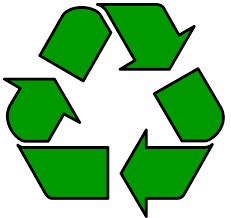 [Speaker Notes: @toutes :)]
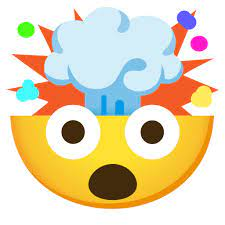 MERCI !